CUNY Application and New Student Data
1
Featured Topics:
Available data
Common uses
Data processing
Plans for the future
Interesting findings on new student enrollment
Sarah Truelsch, Data Group March 20, 2013
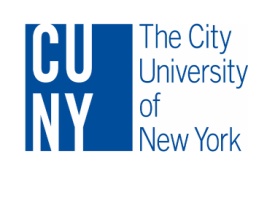 Sources of Applicant Data
2
Freshman
Processed by University Application Processing Center (UAPC)
We collect through CAS (Central Application System) extract
Transfer students
Processed by UAPC 
We collect through ASTA extract (Advanced Standing Transfer Admission)
Graduate students
No central application processing, no central data collection (so far, changing under CUNYFirst)
[Speaker Notes: We make requests for this data near the start of each term]
Example Reports: Admitted and Enrolled Student Profiles
3
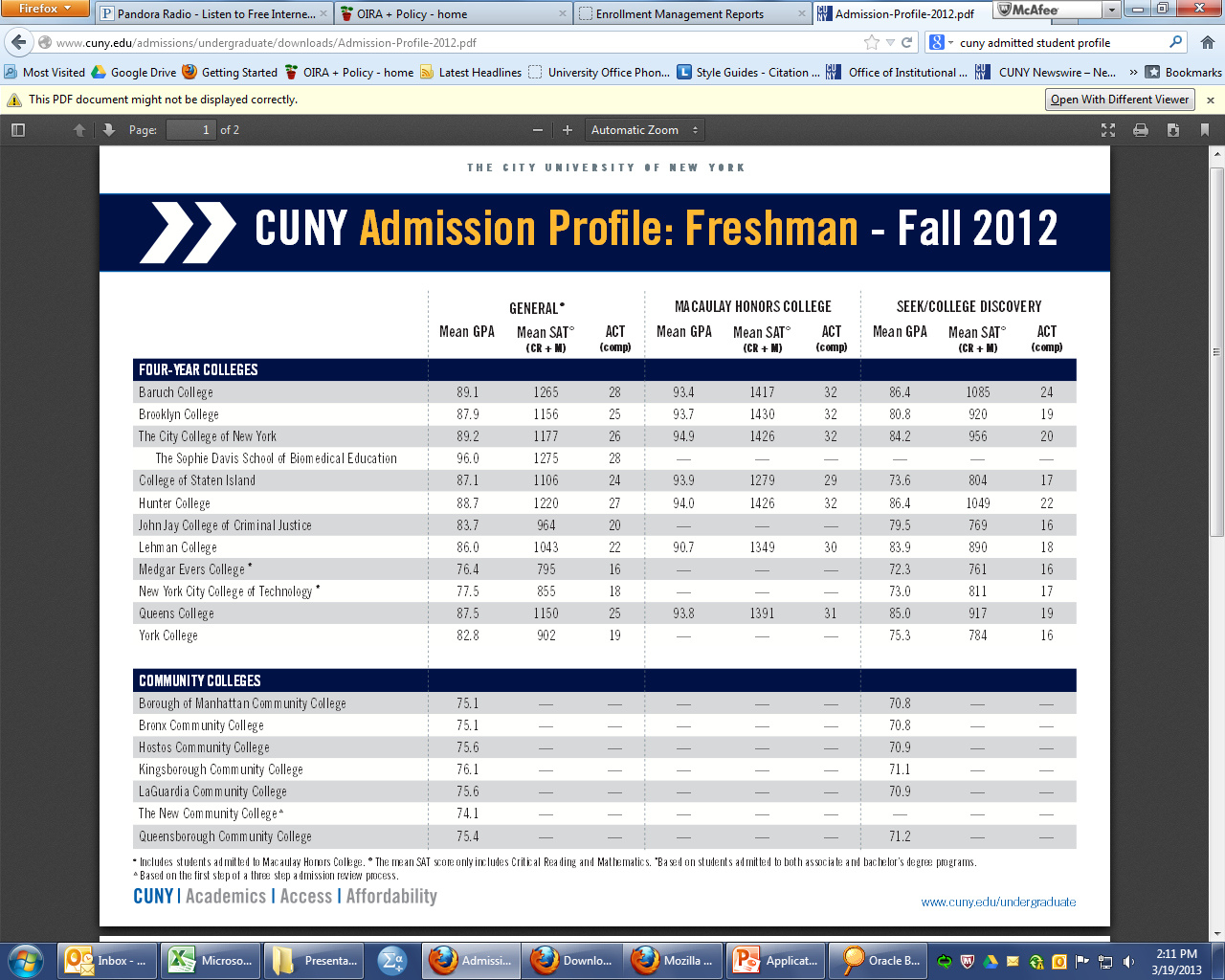 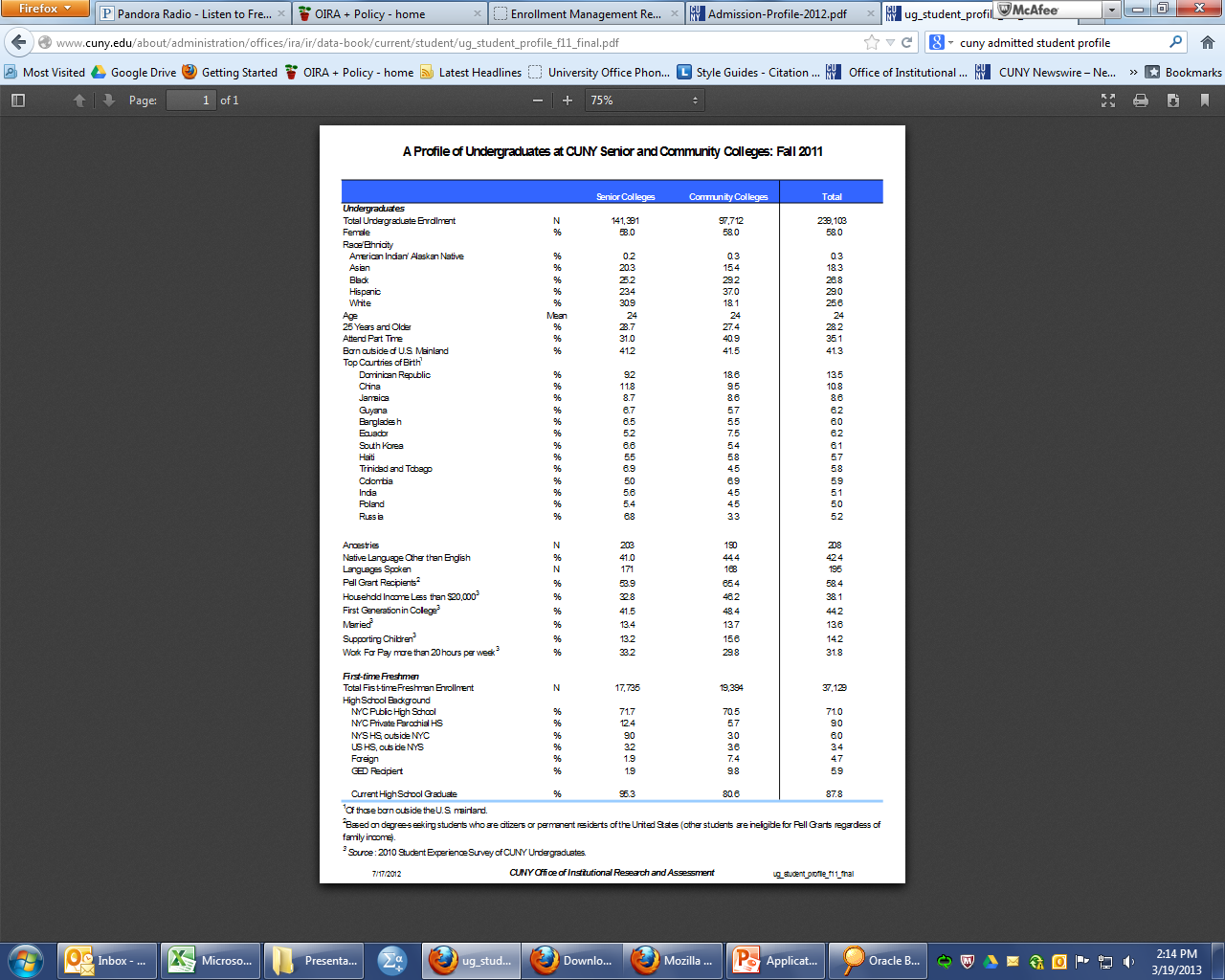 CAS is the source of all pre-college academic data: HS, SAT scores, HS HPA
[Speaker Notes: Any place that you see high school type defined, it comes from the CAS application data
Source of all pre-college data: SAT scores, HS GPA,]
Example Reports: Drill Down Tables
4
http://owl.cuny.edu:7778/portal/page/portal/oira/Enrollment%20Management%20Reports
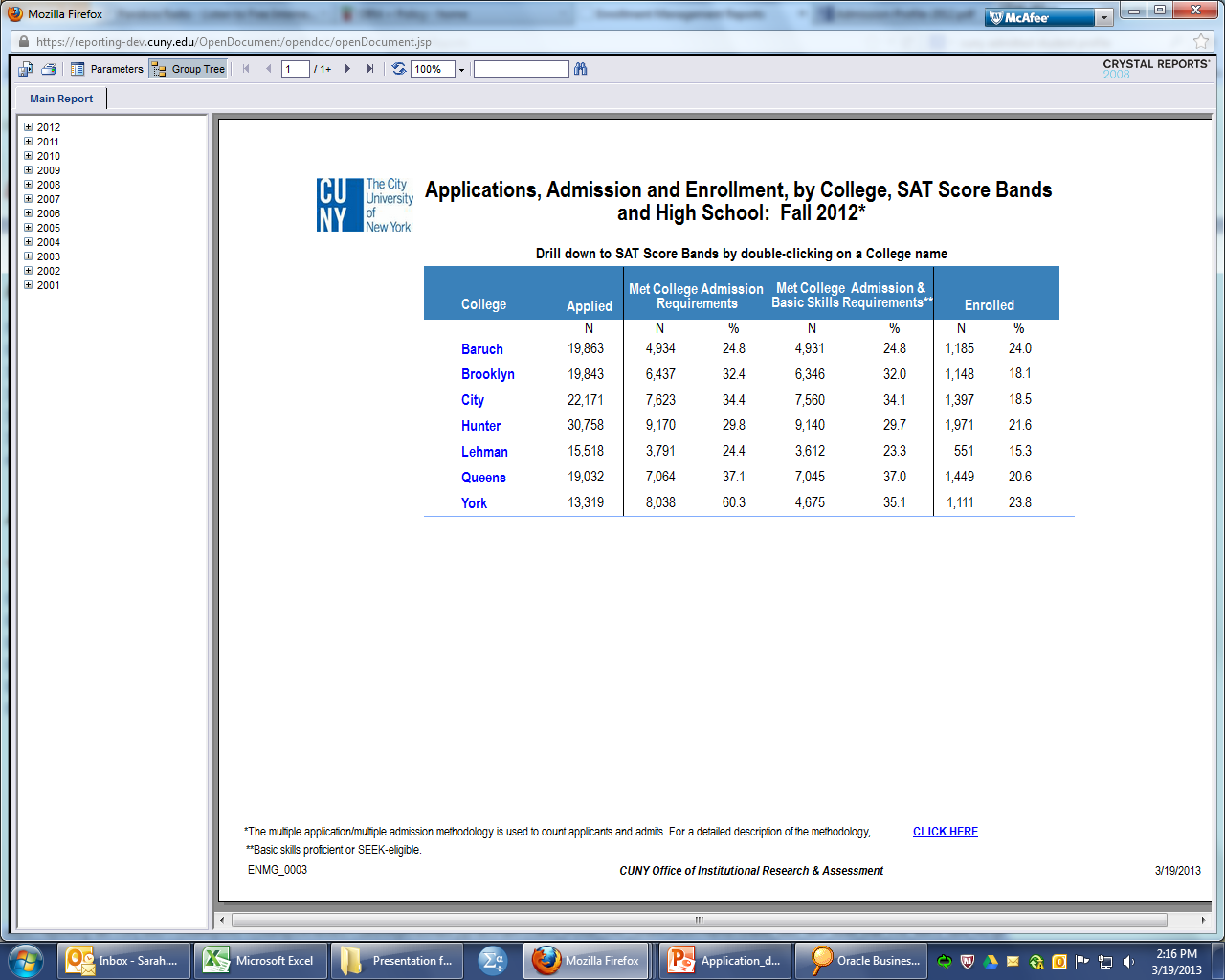 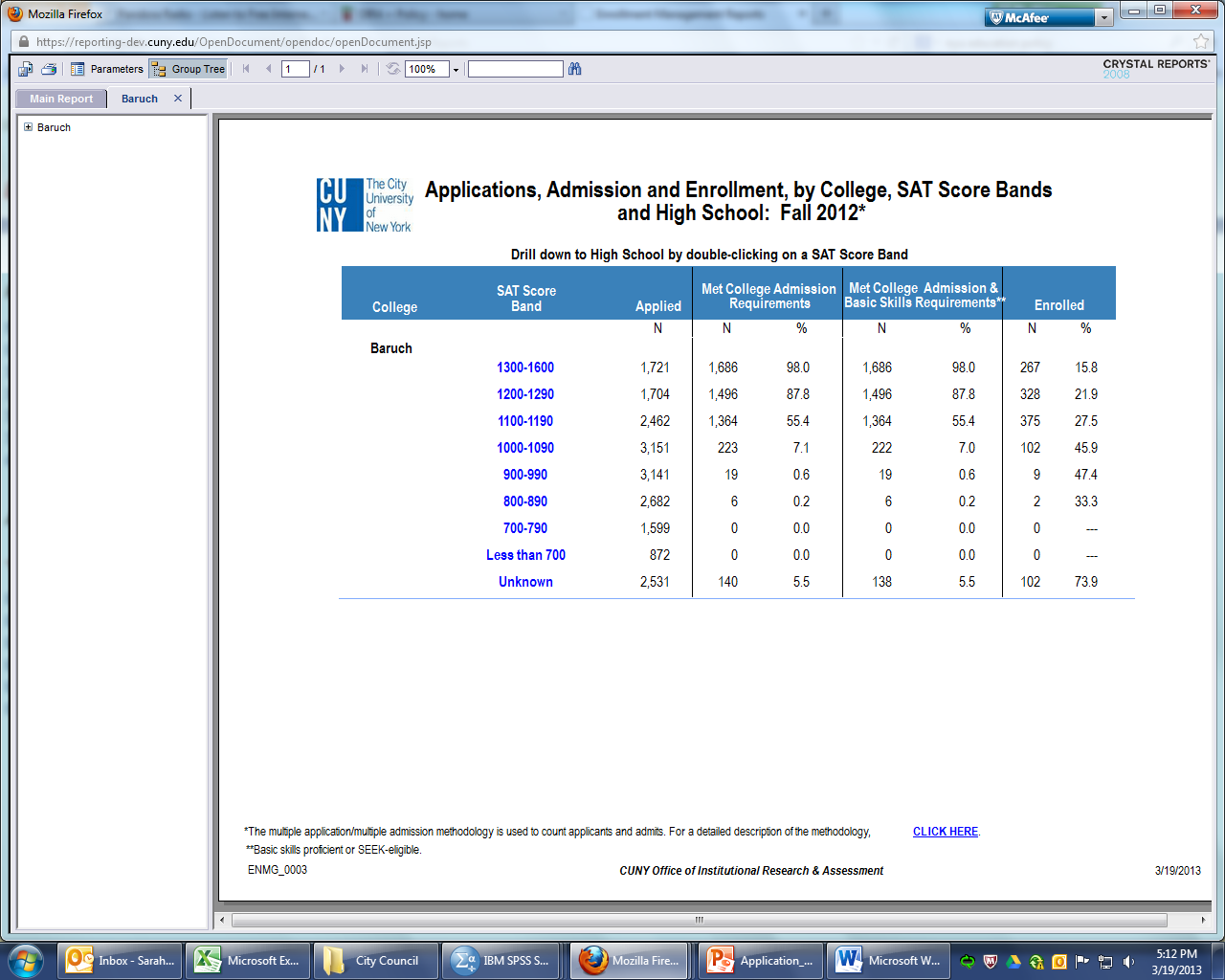 Application Process
5
Freshman applicants have not previously attended any college, university and/or proprietary school within or outside the United States since graduating from high school or secondary school.
Freshmen apply to up to six CUNY colleges, in rank order
Each college sets its own admission standards
Applicants to senior colleges  also subject to University-wide proficiency standards
Applicants receive admission decisions for each college
Applicants are “allocated” to one college (highest eligible choice), allocated college schedules any necessary testing
CUNY counting methodology does not replicate this process exactly
Processed in rolling phases

Transfer applicants have attended any college, university and/or proprietary school since graduating from high school/secondary school. This applies whether or not they are seeking transfer credit and/or changing a program of study.
Transfer students apply to up to four colleges, ranked
Receive admission to only one (highest eligible)
Processed in rolling phases
[Speaker Notes: Students can also be admitted “on review”
The admitted

If you have graduated or will graduate from a CUNY community college and would like to apply to a CUNY four-year 
college, you must complete a Transfer Admission Application.* Admission to a CUNY four-year college is guaranteed, 
although not necessarily to your first choice program or college, if you meet the following conditions:
• 
you have earned an A.A., A.S. or A.A.S. degree with a 2.0 GPA or higher.**
• 
you have completed at least one 3 credit college-level course in mathematics and English with a grade of “C” or better
 student profile is based on students Allocated to a college

Freshman applicants have not previously attended any college, university and/or proprietary school within or outside the United States since graduating from high school or secondary school.]
Special Cases
6
Applicants to certificate programs: application requirements vary by college
Applicants for a second degree complete the transfer admission application (must apply for a degree in a different subject/major than first degree)
Re-admits: applicants who wish to re-enter a CUNY college that they have previously attended must contact the Registrar’s Office at the college to request readmission (they do not complete a Transfer Application).
Students generally have a one-semester grace period of non-attendance before they are required to request re-admission.
Data Available for IR Use
7
Freshmen
Many useful fields in IRDB, more in .SAV files, more in raw files

IRDB
CAS Limited Facts
Application information on enrolled freshmen by term of admission
Fall and spring entrants
In History Facts business area
CAS app adm enr
Data on applicants, admitted students, enrolled students
Fall entrants only
In Discoverer, within  Special Business Area
Transfers
No application data in IRDB, only .SAV files
History Dim has prior college ETS (no lookup table), no other information
[Speaker Notes: Look for more data in the layout tables]
Data Processing
8
Basic CAS
 Enrollment analyst requests CAS short extract from UAPC in summer
 Analyst reads in selection of available data, adds data labels, transforms into .SAV file
 Analyst loads CAS limited data on enrolled students to the IRDB after History Facts is updated for the term
 Create CAS-SHOW match .SAV files for colleges
ASTA
 Enrollment analyst requests extracts from UAPC in summer
 Analyst reads in selection of available data, adds data labels, transforms into .SAV file
 Create ASTA-SHOW match .SAV files for colleges
CAS APP ADM ENR
 Enrollment analyst requests long CAS extract from UAPC at start of term
 Analyst processes binary files, reads in selection of available data, adds data labels, transforms into .SAV file
 Analyst combines CAS files with  SHOW files in SPSS, applies multiple application/ multiple admission counting rule
 Analyst loads
[Speaker Notes: More data in .SAV than in IRDB, more in raw file than in processed fileSo I’ll mostly talk about freshman data from this point]
CAS App Adm Enr Details
9
Duplicated and unduplicated tables
Multiple application/ multiple admission counting methodology
Applicant, admitted, and enrolled flags
Admit college requirements flag vs. admit unconditional flag
Reflects admission under colleges standards vs. university-wide proficiency policy
Only relevant at senior colleges/baccalaureate programs
CUNY no longer offers conditional admissions, so count only students with “Admit unconditional flag” as applicants
Multiple Application/Multiple Admission Counting Methodology
10
Students are counted as applicants at all choices up to the choice for which three admission slots have  been filled.
A student who applies to at least three colleges (lists at least three different colleges on the  application) will, at a minimum, count as an applicant for three colleges. 
Students choosing fewer than  three colleges on the application will be counted as applicants only to the one or two colleges indicated  on the application. 
Students applying to more than three colleges may be counted as an applicant to as  many colleges as it takes to be admitted to three. So that if a student is not admitted to one of the first three choices, the application is evaluated for the fourth choice and so on, until the three admission slots  have been filled. 
Students who enroll at a given college (based on data from the Show-Registration files)  are counted as applicants and admits to the college of enrollment, regardless of whether the application  was processed centrally or by the college.

Mimics earlier admission processes, allows trend reporting.
Provides fairer “yield rates”.
MA/MA Counting Method
11
Applicant A
1
Hunter
Admitted
2
Baruch
Admitted
3
City
Admitted
4 Lehman
Admitted
5
BMCC
Admitted
6
Bronx
Admitted
Counts as applicant  at:
1
Hunter
2
Baruch
3
City
Counts as admit  at:
1
Hunter
2
Baruch
3
City
MA/MA Counting Method
12
Applicant B
1
Hunter
Not Admitted
2
Baruch
Not Admitted
3
City
Admitted
4 Lehman
Admitted
5
BMCC
Admitted
6
Bronx
Admitted
Counts as applicant  at:
1
Hunter
2
Baruch
3
City
4 Lehman
5
BMCC
Counts as admit  at:
1
City
2
Lehman
3
BMCC
Example of college-level differences between MA/MA counting and counting all applicants
13
Limitations of Applicant Data
14
Missing data
Reason for missing data: direct admits
Address by distributing unknown category in same proportion as known
Common uses: high school type, especially for shared work with the DOE
Missing data has changed over time, so be cautious in interpreting trends data
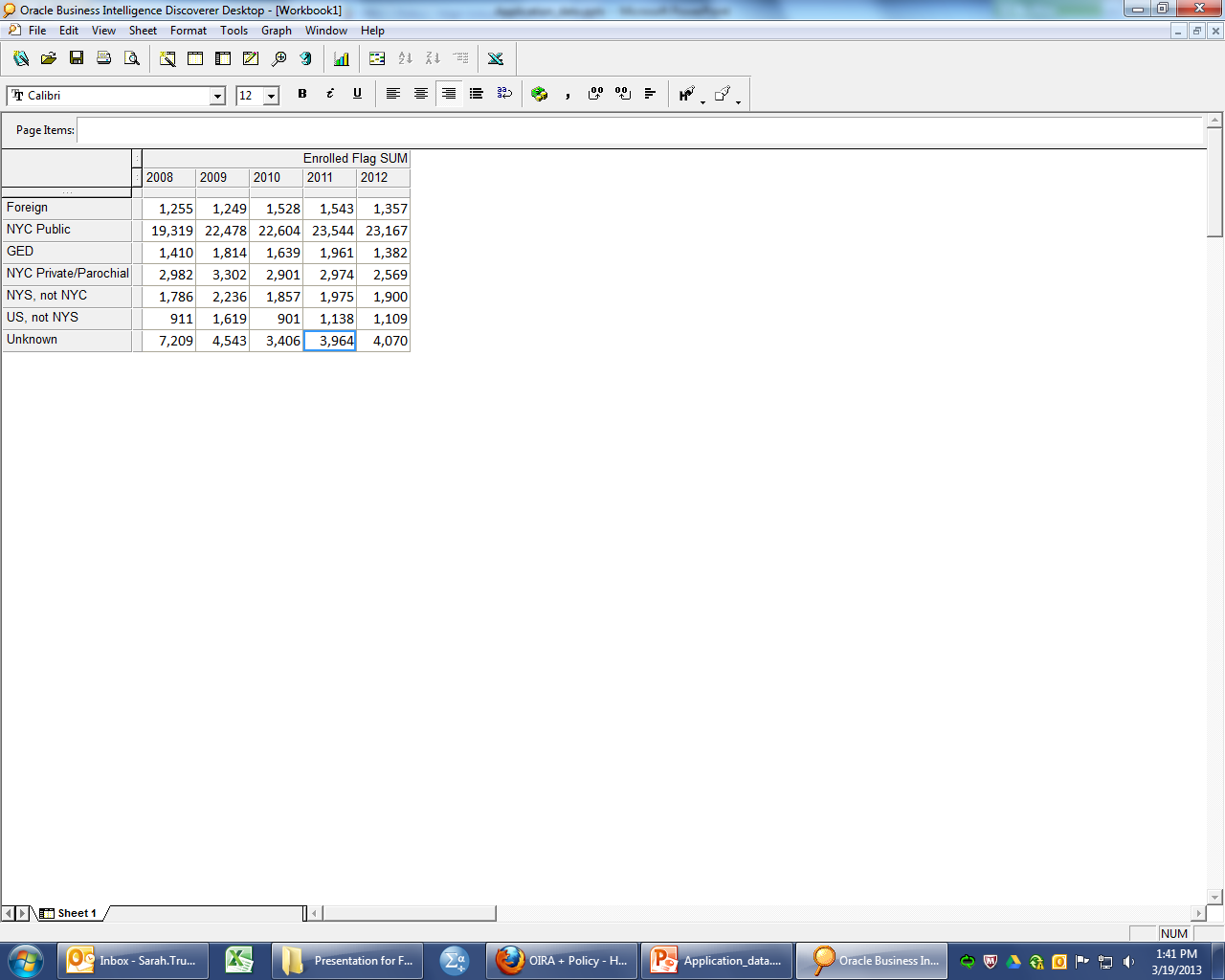 UAPC mixes data and code values in the same fields
CAA: values above 20 are calculated averages, below 20 they represent codes (e.g., ’13’=‘UAPC has no high school records’)
HS ETS: can indicate high school code designated by ETS, or UAPC-specific code such, “GED recipient”, or “graduate of high school in Jamaica”
[Speaker Notes: We know of one case where UAPC associates the wrong ETS code with a large NYC high school (0784=Murray Bergtraum)]
Other Sources of Application Data
15
Individual student data: 
CUNY Admissions Reporting System (CARS)
Live student application records available as processed by UAPC
Aggregated reports:
OAS application activity reports
UAPC “phase reports”
School (ETS) Codes
16
Freshmen (CAS)
UAPC uses the ETS code field for some different high-school related data, for example, to indicate that the applicant has a GED rather than a high-school diploma, or graduated from a foreign high school
UAPC does not always uses the most current ETS codes, so we must refer to UAPC look-up tables, not official ETS code table
We know of one case where UAPC associates the wrong ETS code with a large NYC high school (0784=Murray Bergtraum). 
Transfers (ASTA)
Prior colleges identified by ETS codes
Idiosyncratic UAPC ETS codes that appends two digits for “area” to four-digit ETS code to code schools as CUNY, other public, or private
[Speaker Notes: OIRA has been limited to the information that UAPC records related to the high school (e.g., for students who graduated from foreign high schools, UAPC records a code for the country, not the specific foreign high school]
Plans for the future
17
CUNY is developing an admissions system in CUNYFirst scheduled for launch in September 2014 for the Fall 2015 cycle 
Will presumably change data flow
Unclear if any new data fields will be available for freshmen
It will be possible to UAPC to process multiple admissions decisions for transfer students
OIRA will need a counting methodology
Graduate applicant data should be available centrally